Wildfire reduction of risk
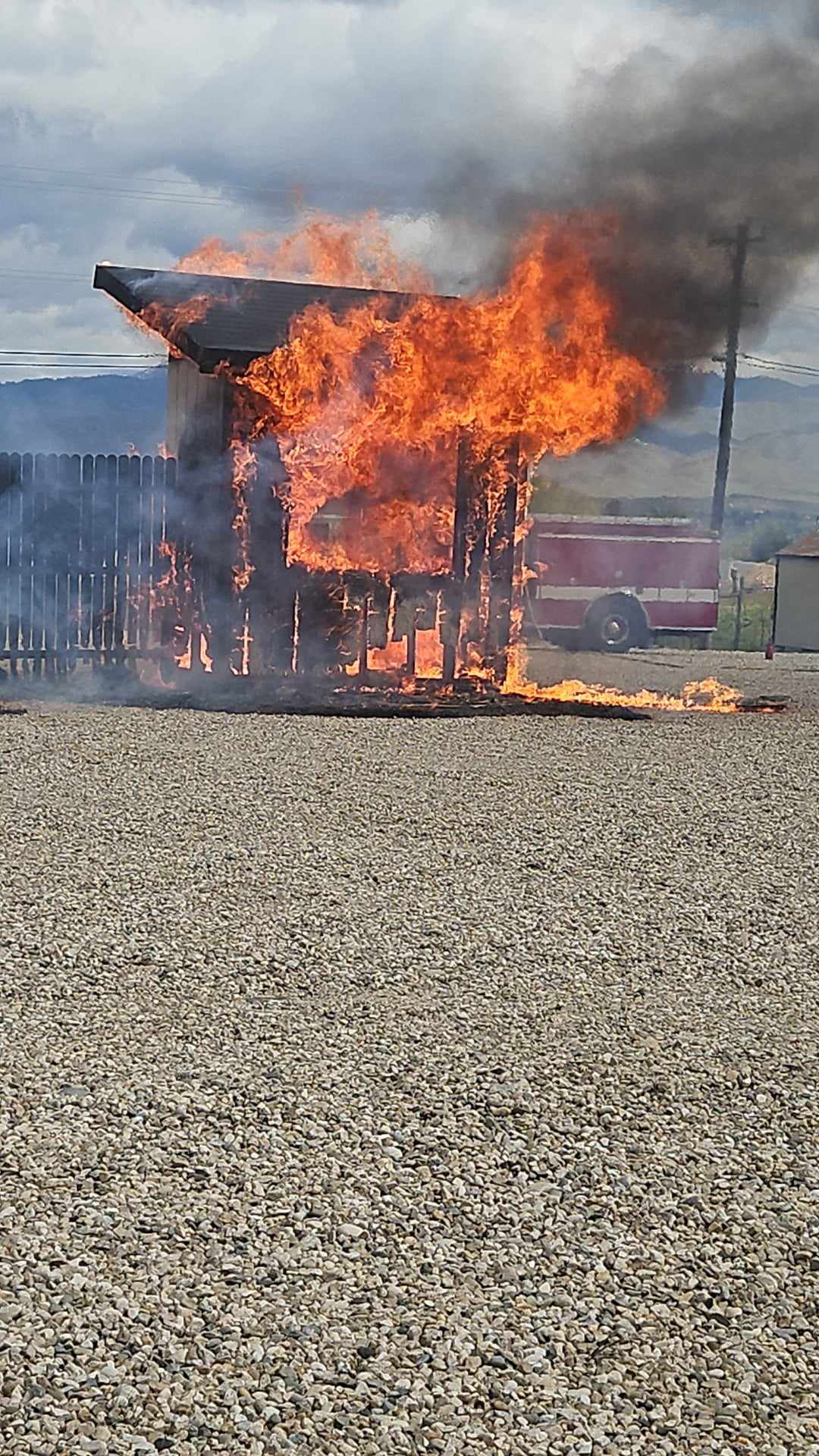 Lou Macias Bureau Chief of Consumer Assistance and Civil Investigations
Melissa Robertson Bureau Chief of Property and Casualty
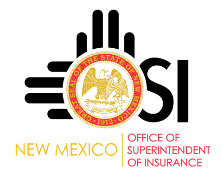 1
Agenda
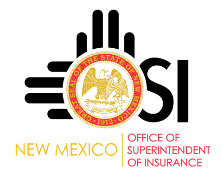 Introduction
Rates
Mitigation
Fair Plan
Final tips & takeaways
2
The Power of
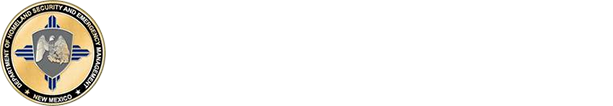 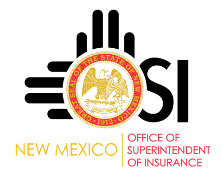 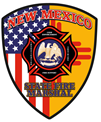 Communication
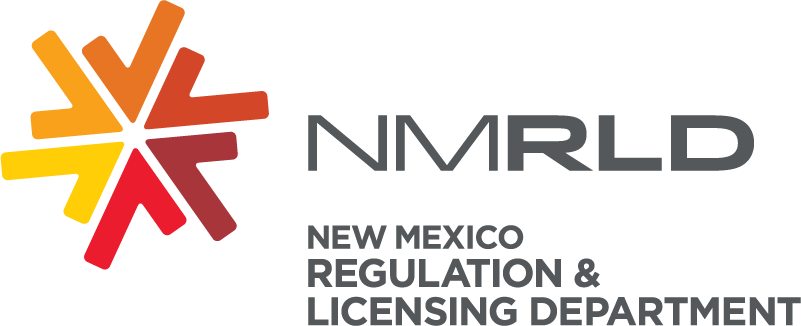 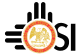 Boise, ID
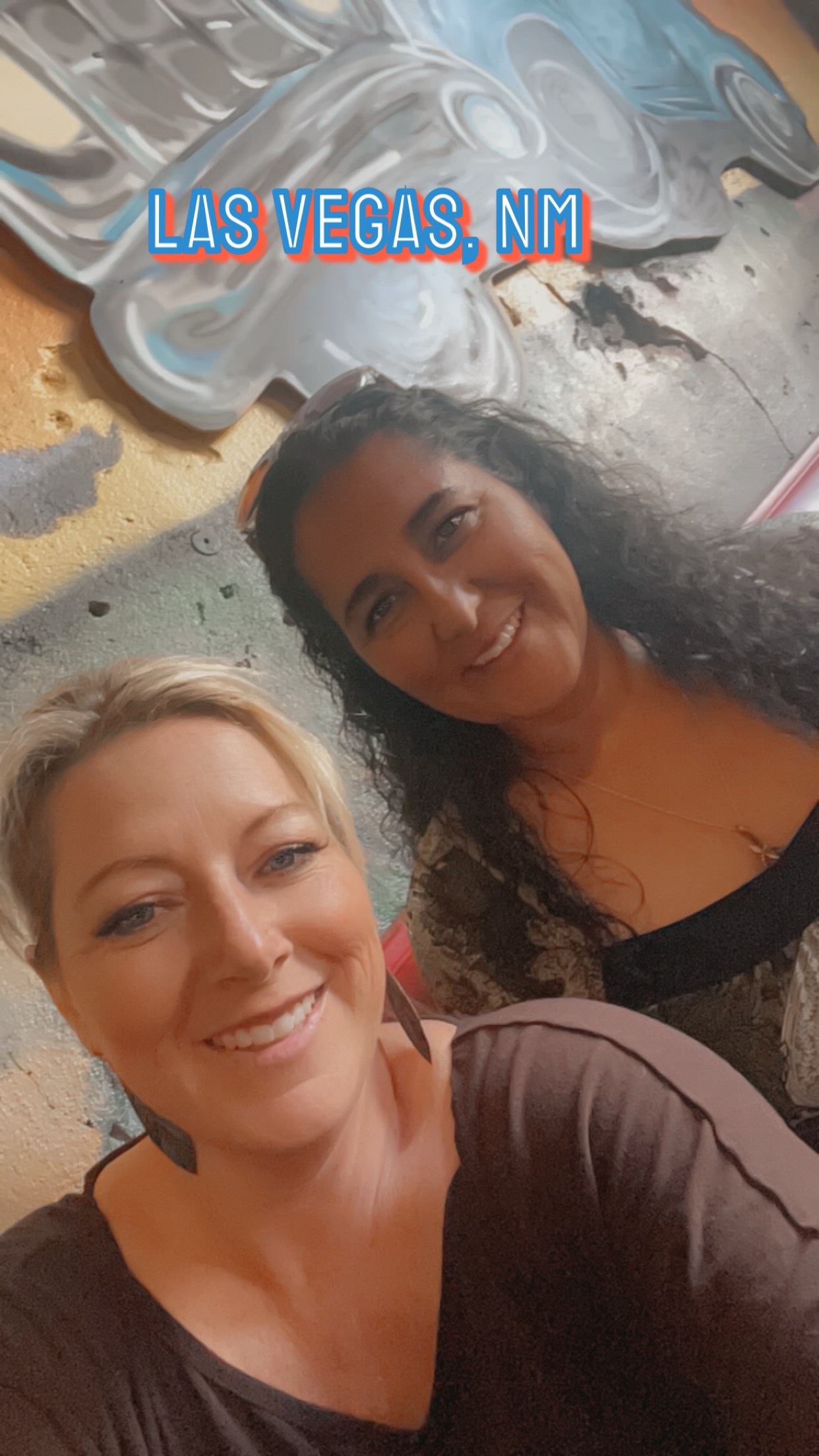 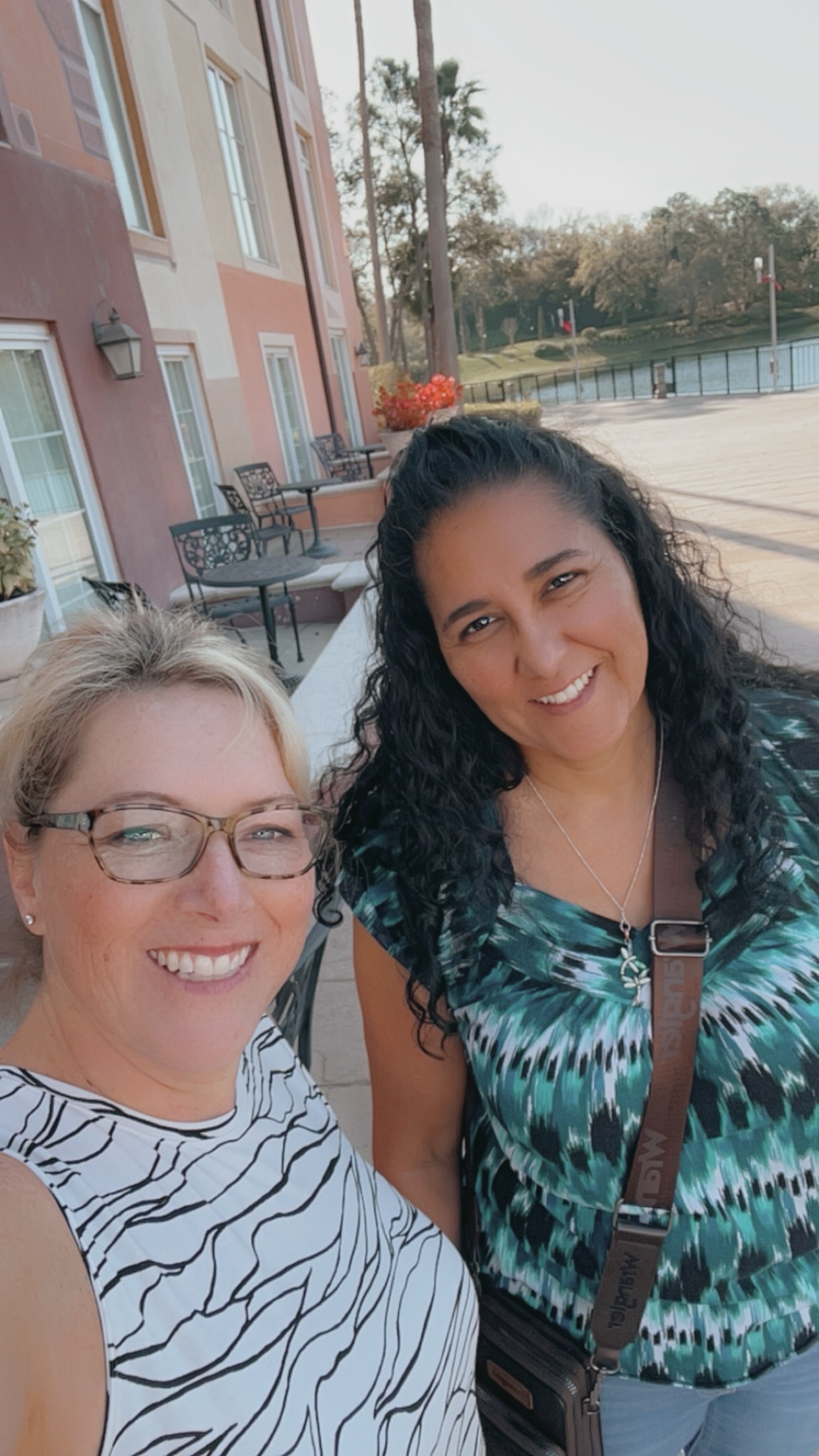 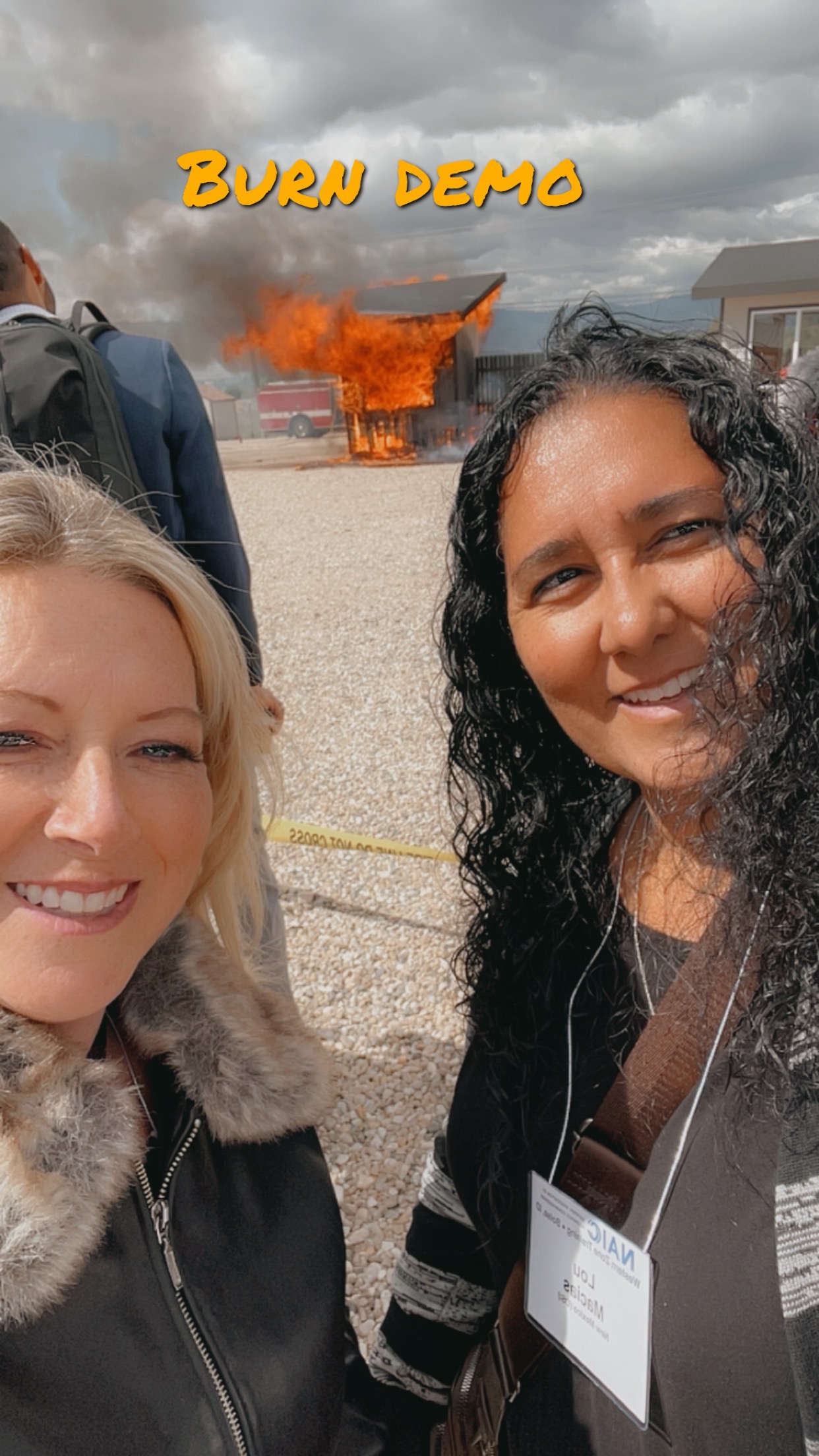 Orlando,FL
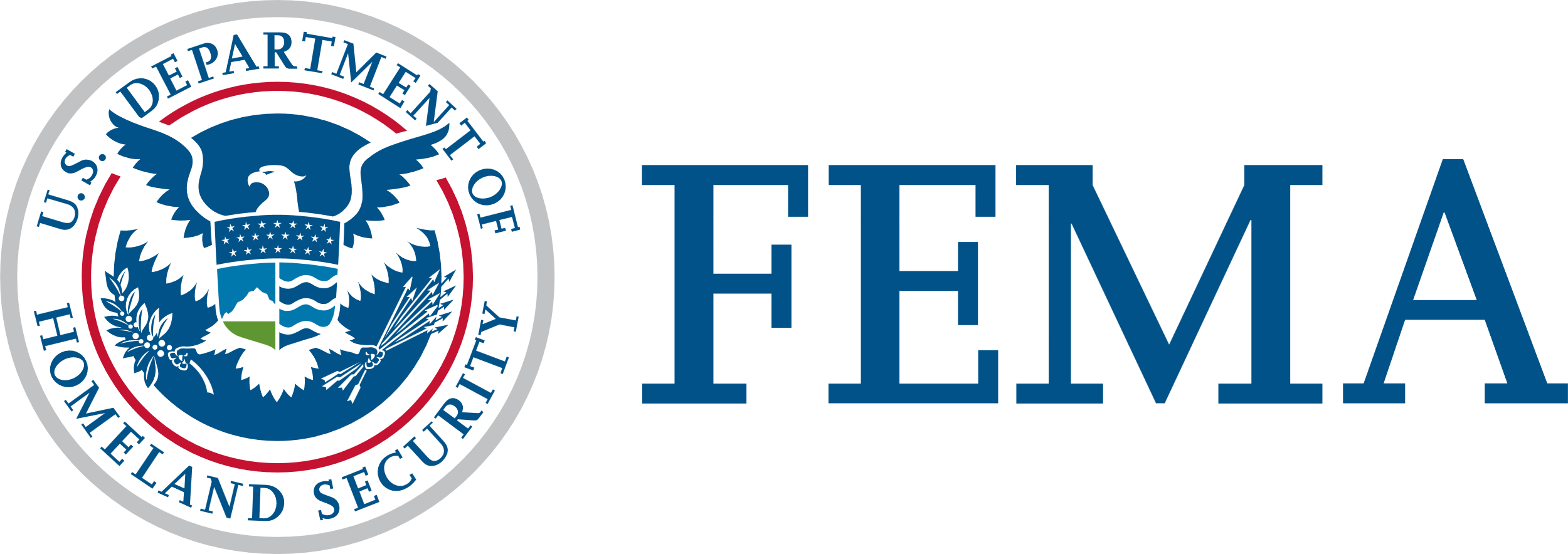 3
Home Characteristic 


Inflation


Mitigation
What
Drives
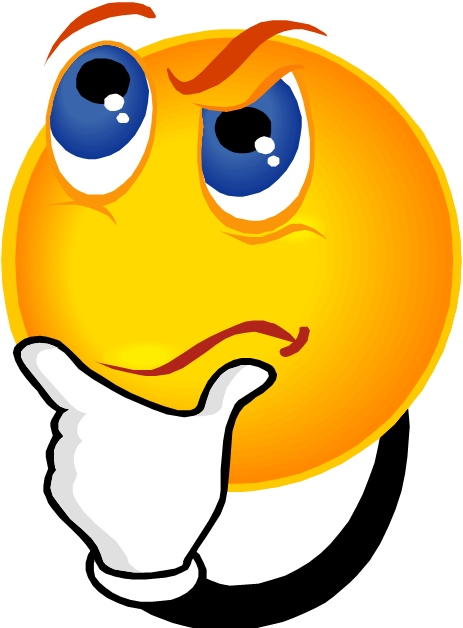 Rates
4
This Photo by Unknown Author is licensed under CC BY
Overcoming
Prepare and Protect your        home from Wildfire
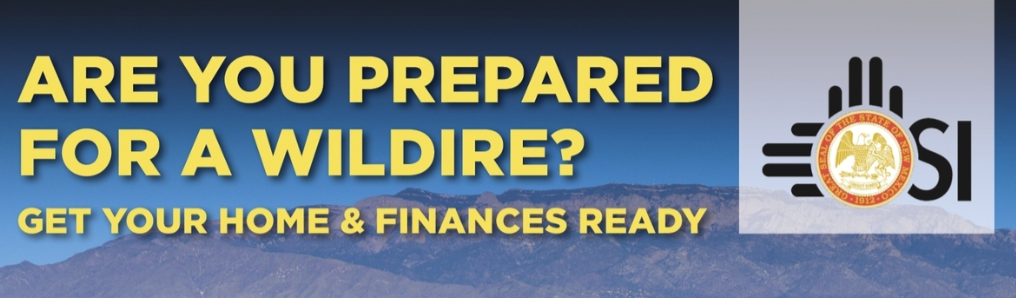 *Prepare your home
*Clean Gutters and Roofs
*Create Defensible Space 5ft to 30ft
Nervousness
*Protect your Finances
*Complete a Home Inventory
*Have an Evacuation Plan
*After the fire be on the lookout for Fraud
*OSI ZMag
5
Creating Defensible Space
6
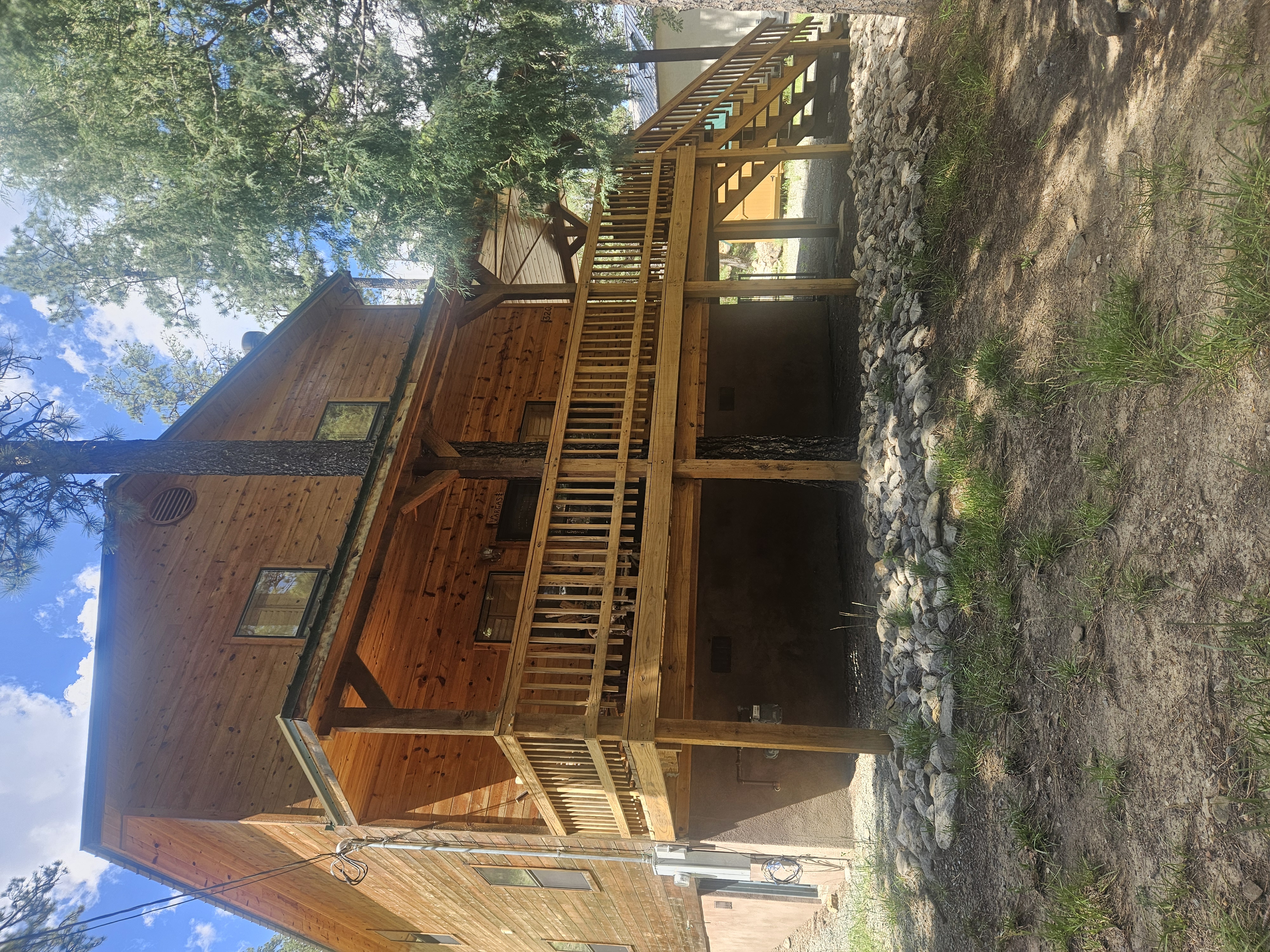 SCIENCE IS CATCHING UP
Structure Separation & 
Wind-driven Fire
Roof Cover 
Performance
Coatings & Gels
Home Hardening
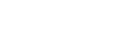 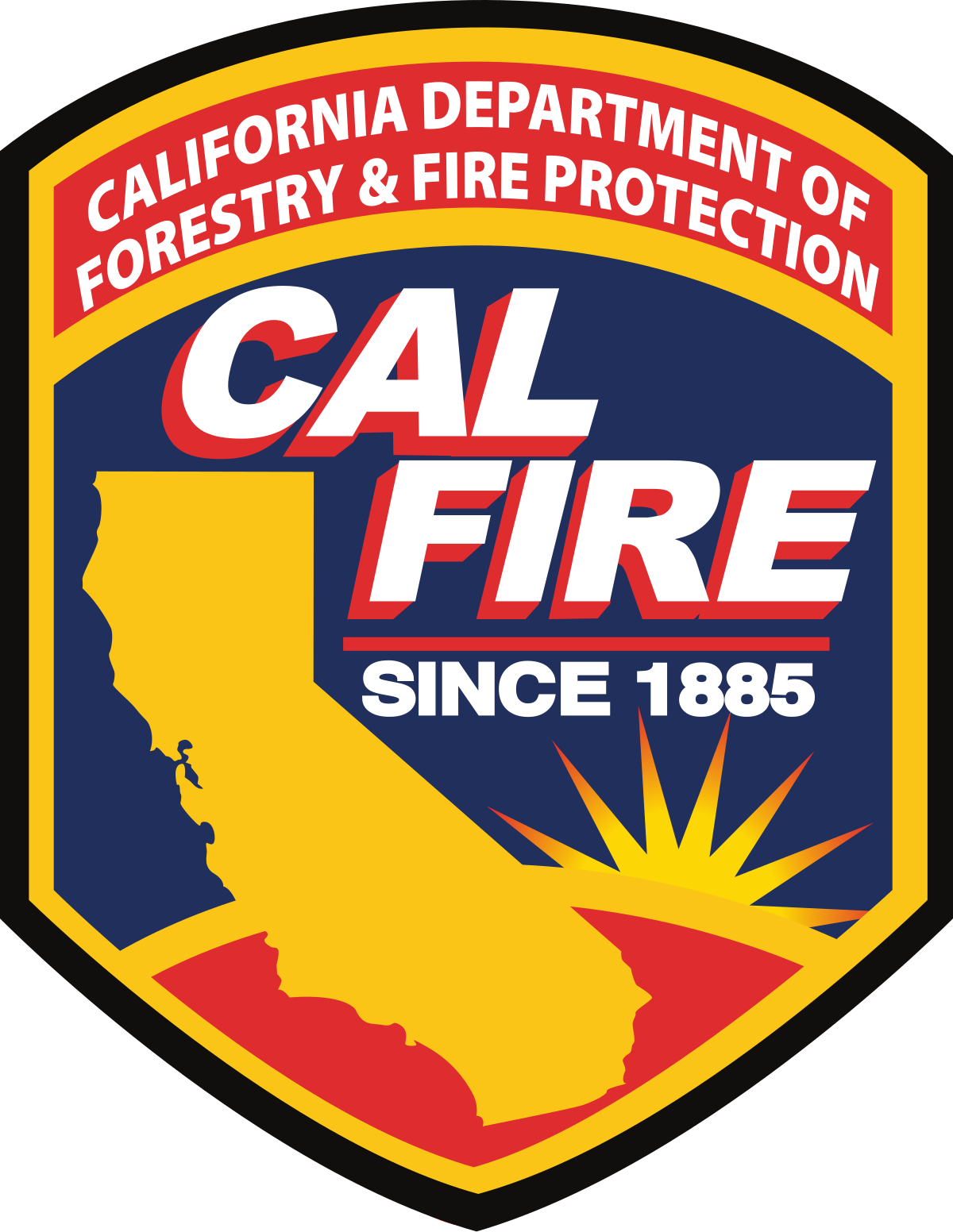 Maui Fire 
Investigation
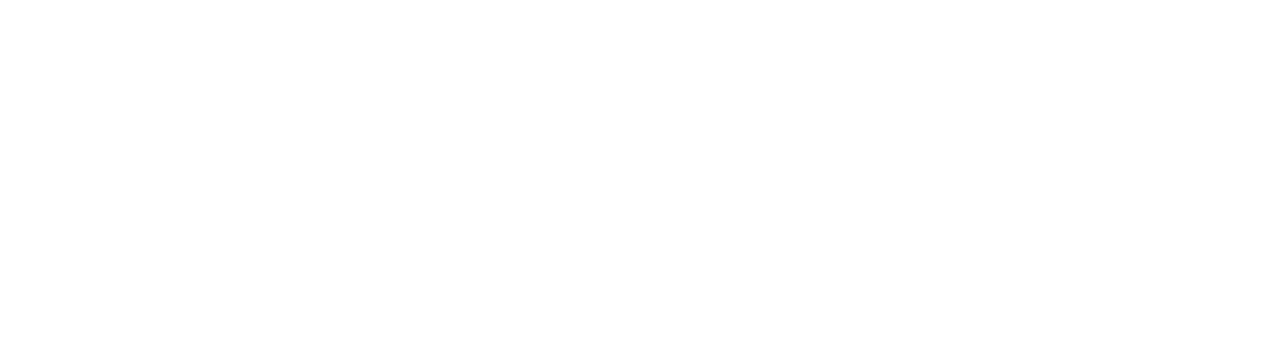 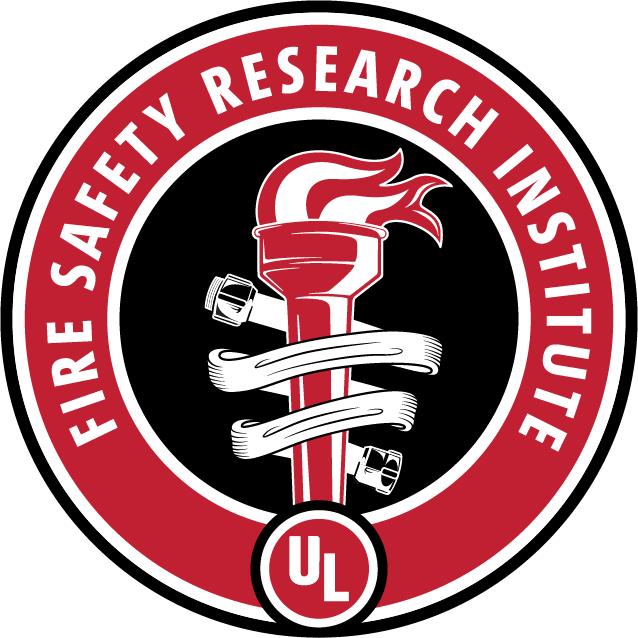 2021
2023
2019
2022
2018
2020
2017
Marshall Fire 
Investigation
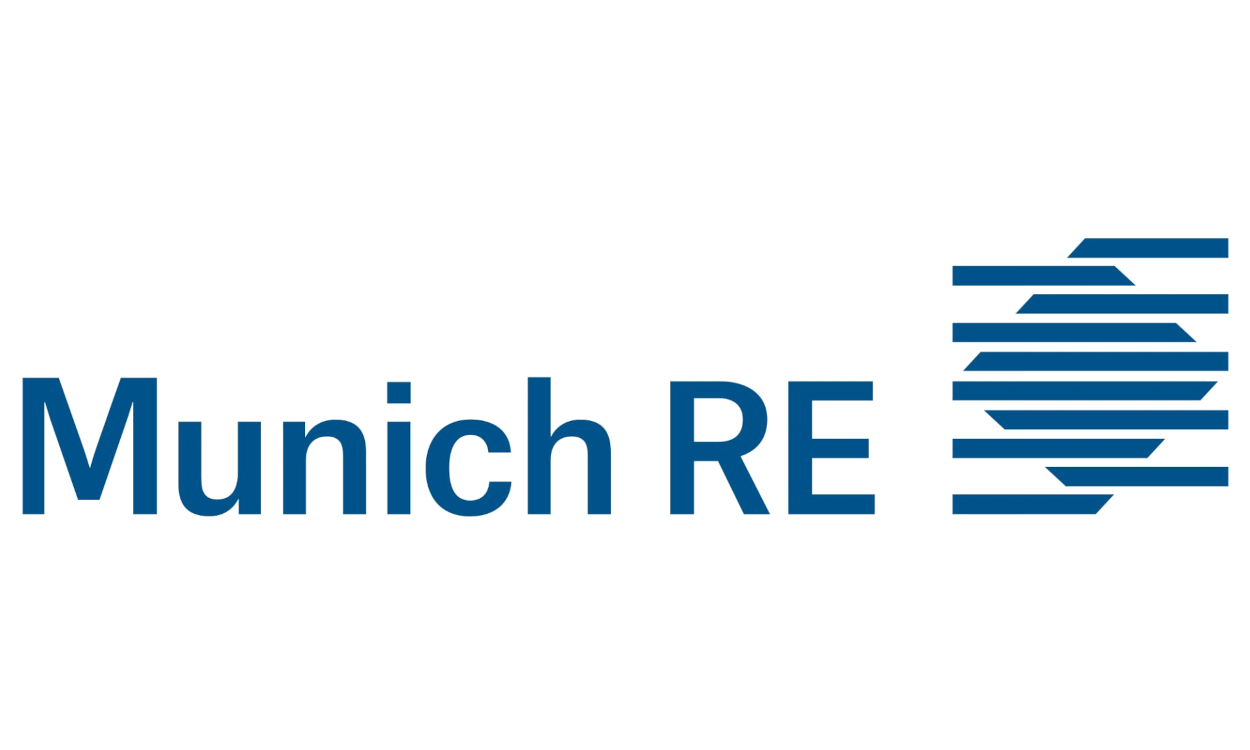 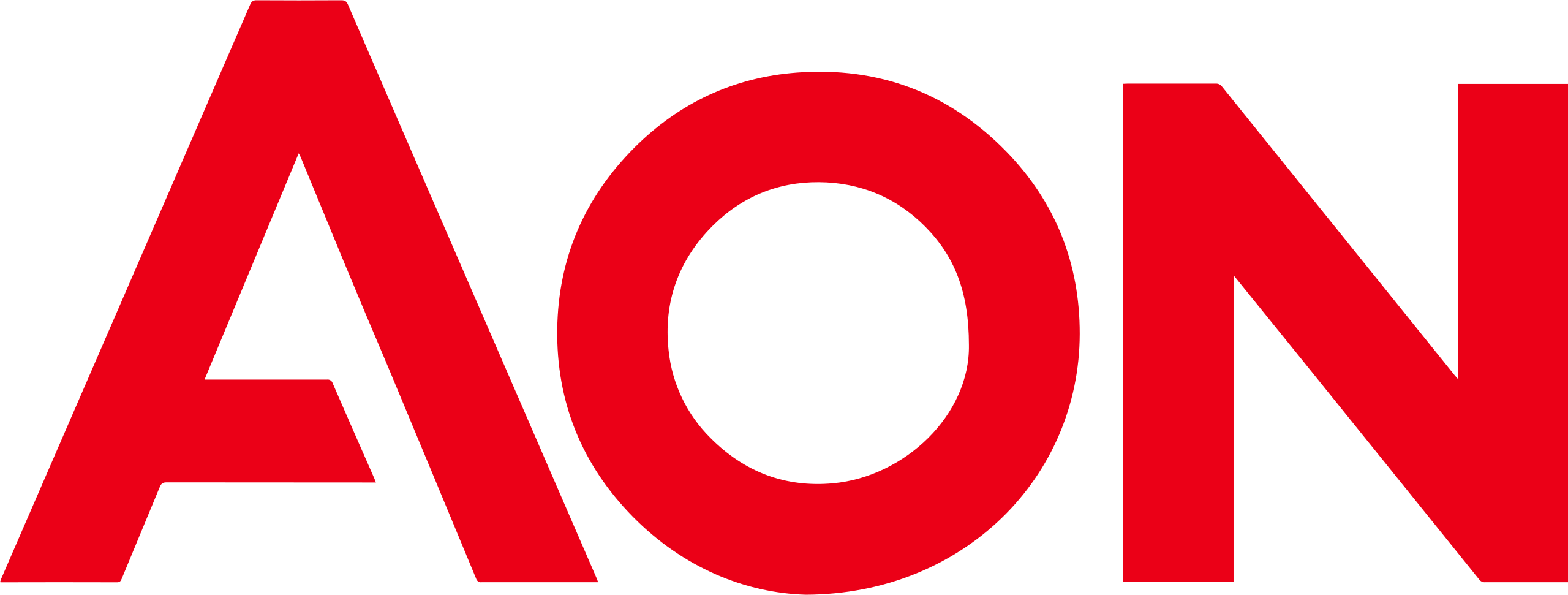 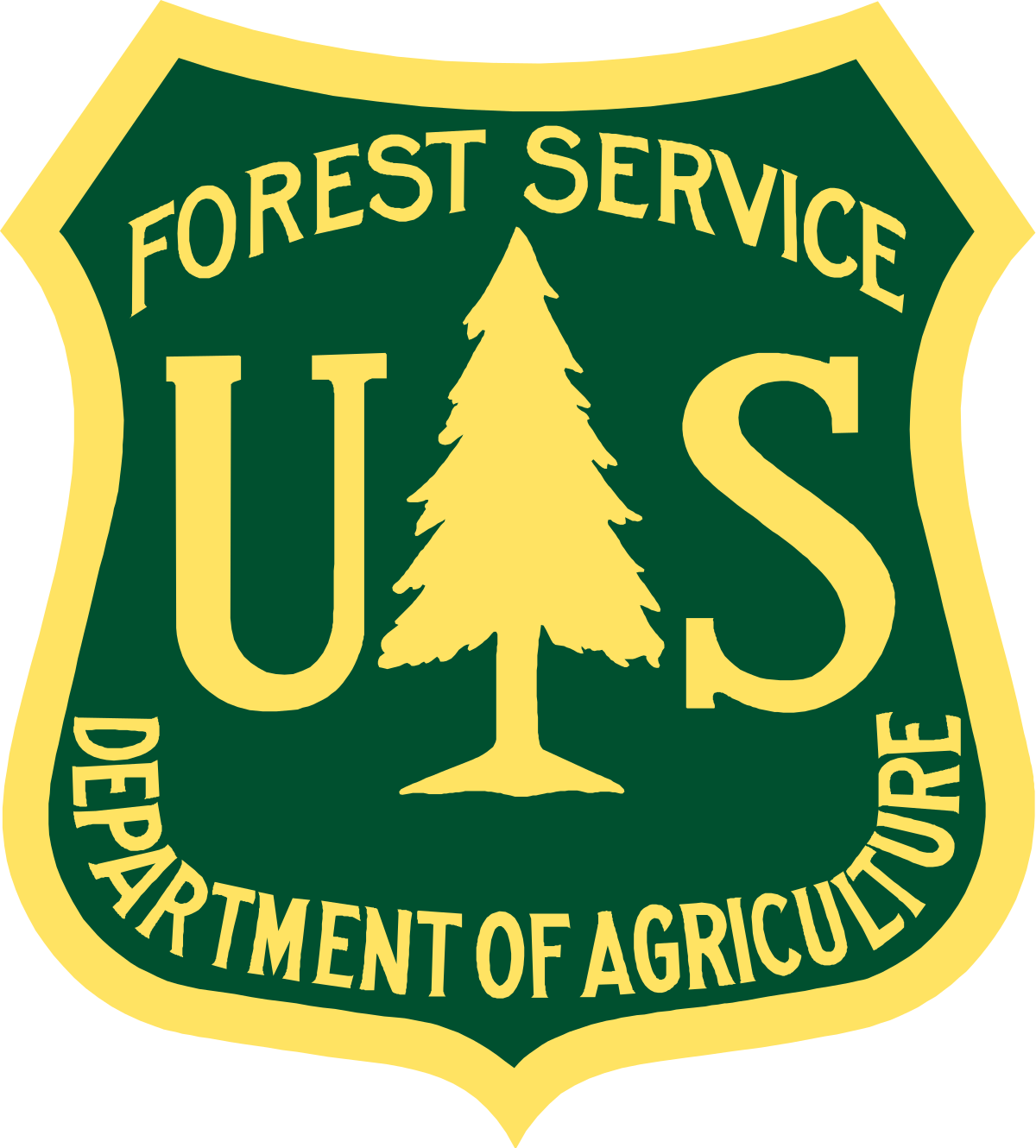 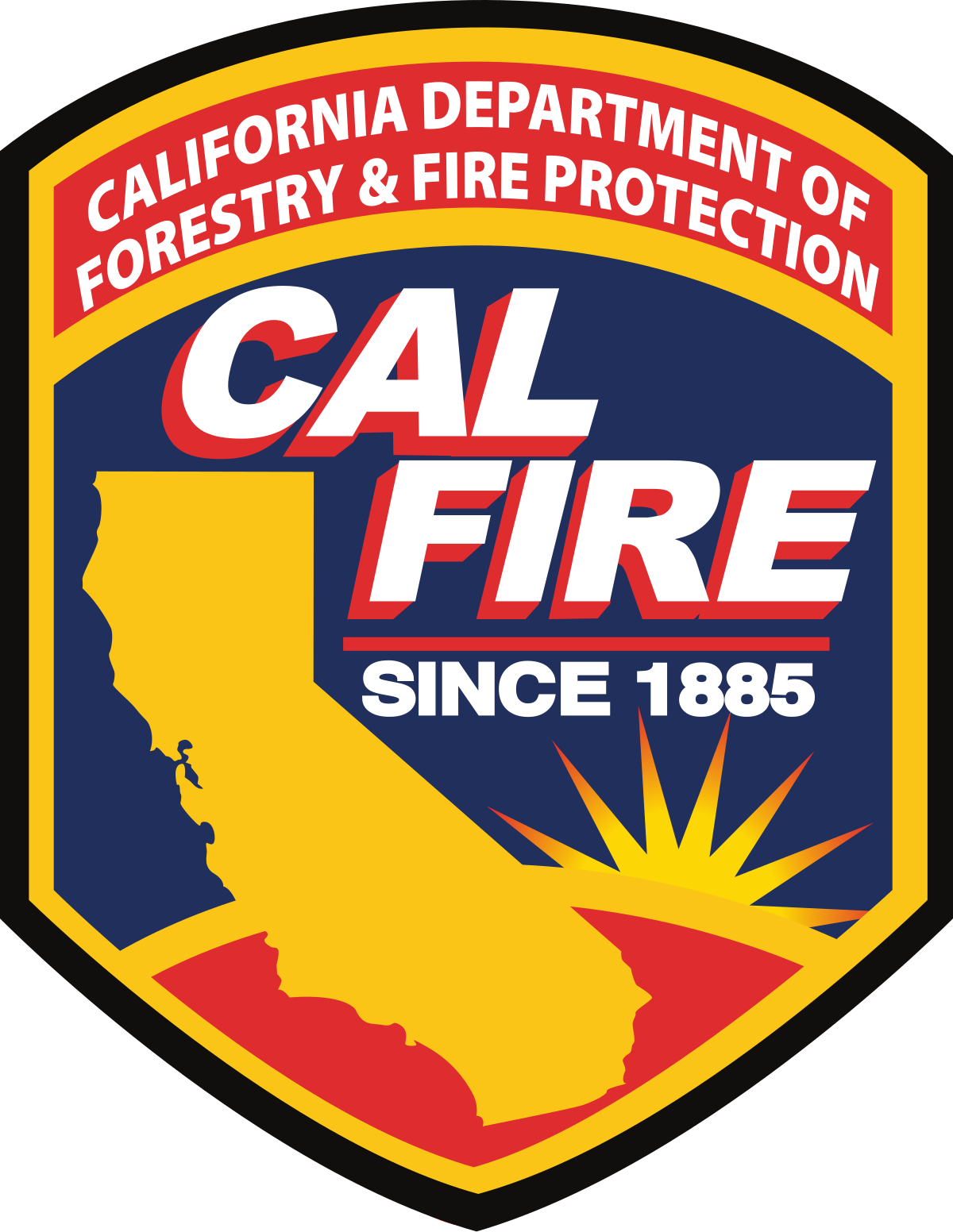 Home Ignition Zone
Fuel Breaks
Wine Country Fires & Camp Fire Investigations
7
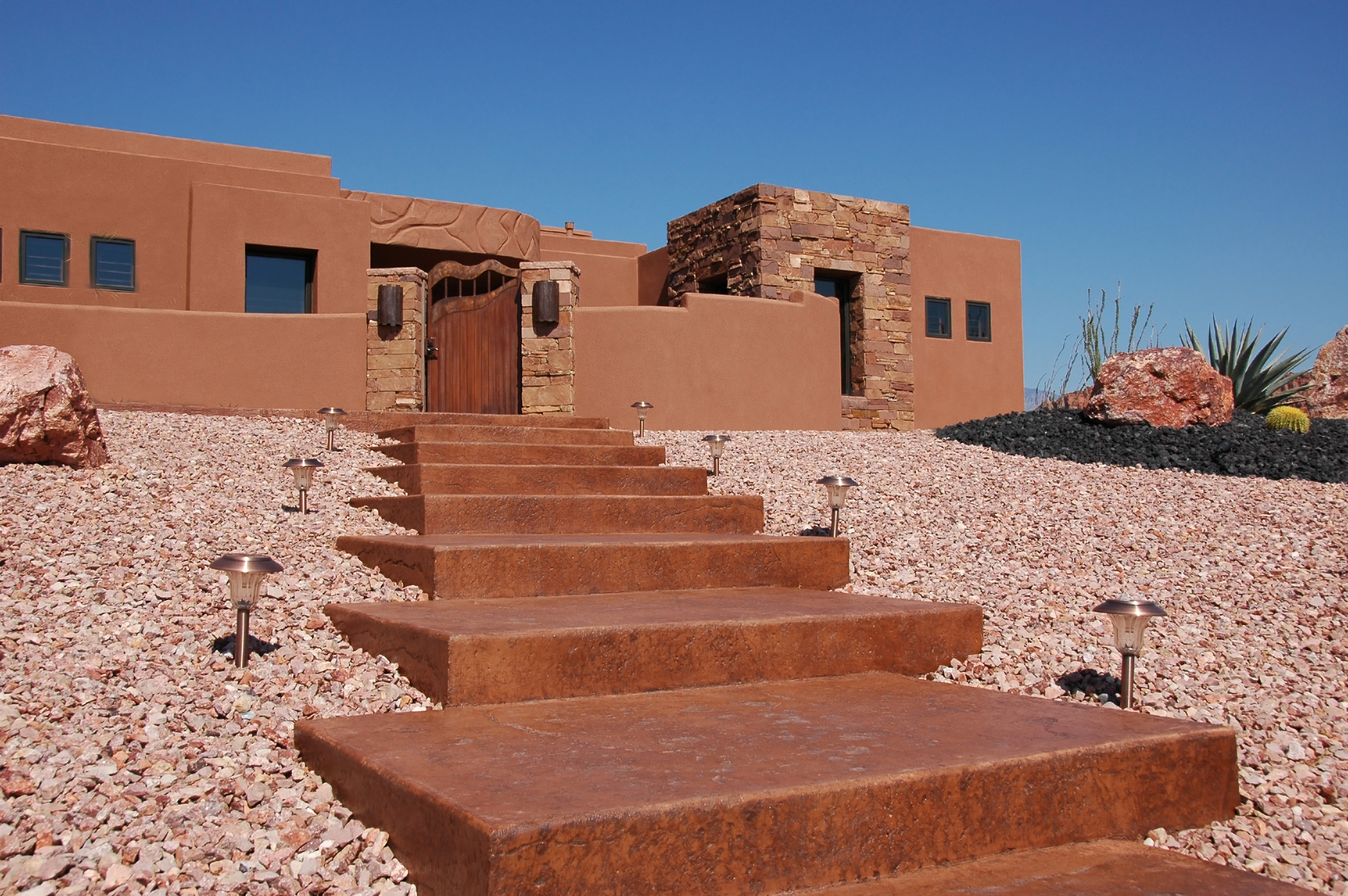 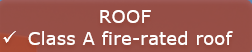 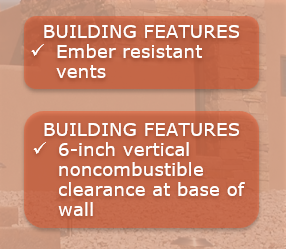 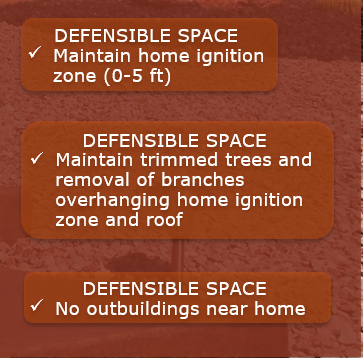 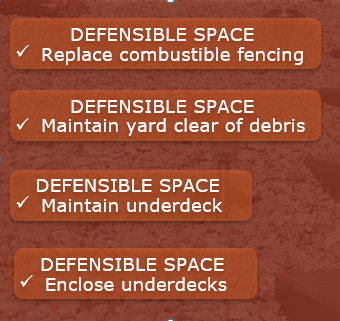 8
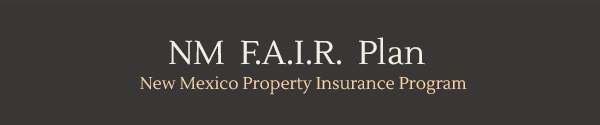 The Plan was established under Chapter 238 and approved on April 3, 1969 by the New Mexico Legislature.  The last law was changed and approved under Chapter 59A, the Insurance Code, effective April 1, 1985 as 59A-29-1 to 59A-29-11.
State Pool
Last Resort Insurance
Limited Coverage
Minimal Premium
2201 San Pedro NE Bldg 20Albuquerque, NM 87110
Phone: (505) 878-9563Fax: (505) 878-9566
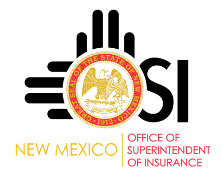 9
Final Tips and Takeaways
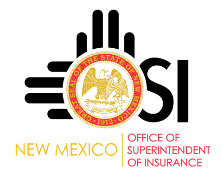 Contact OSI with Questions and
Complaints
Go Kit
Meet with Agent yearly
Take Video of belongings in home
Protect Your home
Protect your community
Be Prepared
Have an evacuation plan
10
THANK YOU
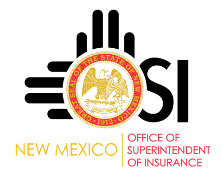 Lou Macias and Melissa Robertson
Consumer Assistance 855-427-5674